Predictions about the Future of Scholarly Communication: A Friendly Review Five Years On
Bob Boissy, Director of Account DevelopmentNYSCILIB  October 14, 2022
The Future of Scholarly Communication
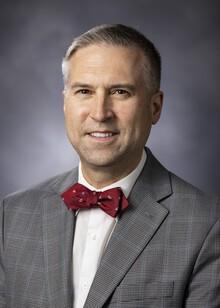 Main predictions on the 3 slides are courtesy of Rick Anderson and
his book Scholarly Communication: What Everyone Needs to Know, c2018, Oxford University Press
First 10 projections by Rick are followed by the responses of 20 of the
Institutional Sales and Marketing staff at Springer Nature serving
clients in the US & Canada as of September 2022 and 19 NYSCILIB  
respondents to a survey request sent by the NYSCILIB distribution
list in September 2022.  Last 5 projections have responses by NYSCILIB
and Bob Boissy alone.  Available responses were phrased as 
“Yes, I mostly agree”, “No, I mostly disagree”, and “Maybe, I’m not sure 
or it’s too early to tell.”   All survey responses are included in results.
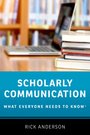 Extraction and paraphrasing of predictions is by Bob Boissy and any errors in expression are mine alone.
The Future of Scholarly Communication – Question 1
Open access will remain an important and pervasive feature of the journal publishing landscape.
The Future of Scholarly Communication – Question 2
The market share of open access journals will stop at some indeterminate % below 100%.
The Future of Scholarly Communication – Question 3
The Journal (name) as a branding mechanism for quality and reputation will persist in researcher circles.
The Future of Scholarly Communication – Question 4
The concept of the journal issue is fading in importance.
The Future of Scholarly Communication – Question 5
Scholarly books will not go extinct, but commercial prospects will continue to narrow.
The Future of Scholarly Communication – Question 6
New forms and manifestations of scholarly monographs are inevitable.
The Future of Scholarly Communication – Question 7
Impact factor will continue as a primary measure of journal quality.
The Future of Scholarly Communication – Question 8
New tools varying by discipline will emerge to measure research quality.
The Future of Scholarly Communication – Question 9
The percentage of physical space in the academic library given to collaborative workspace will continue to grow.
The Future of Scholarly Communication – Question 10
The academic library building will thrive as a gathering spot on many campuses.
The Future of Scholarly Communication – Question 11
Academic Libraries will continue to partner with all sorts of campus services and programs.
The Future of Scholarly Communication – Question 12
Large universities will continue to gravitate to STEM disciplines and STEM funding.
The Future of Scholarly Communication – Question 13
Private liberal arts colleges will face increasing financial pressures, making library growth difficult.
The Future of Scholarly Communication – Question 14
Online social networking will continue as the new form of the classic scholarly letter.
The Future of Scholarly Communication – Question 15
Digital Scholarship aka Digital Humanism will grow in scope, influence and controversy.
Friendly Report Card After 5 Years, Including a Pandemic
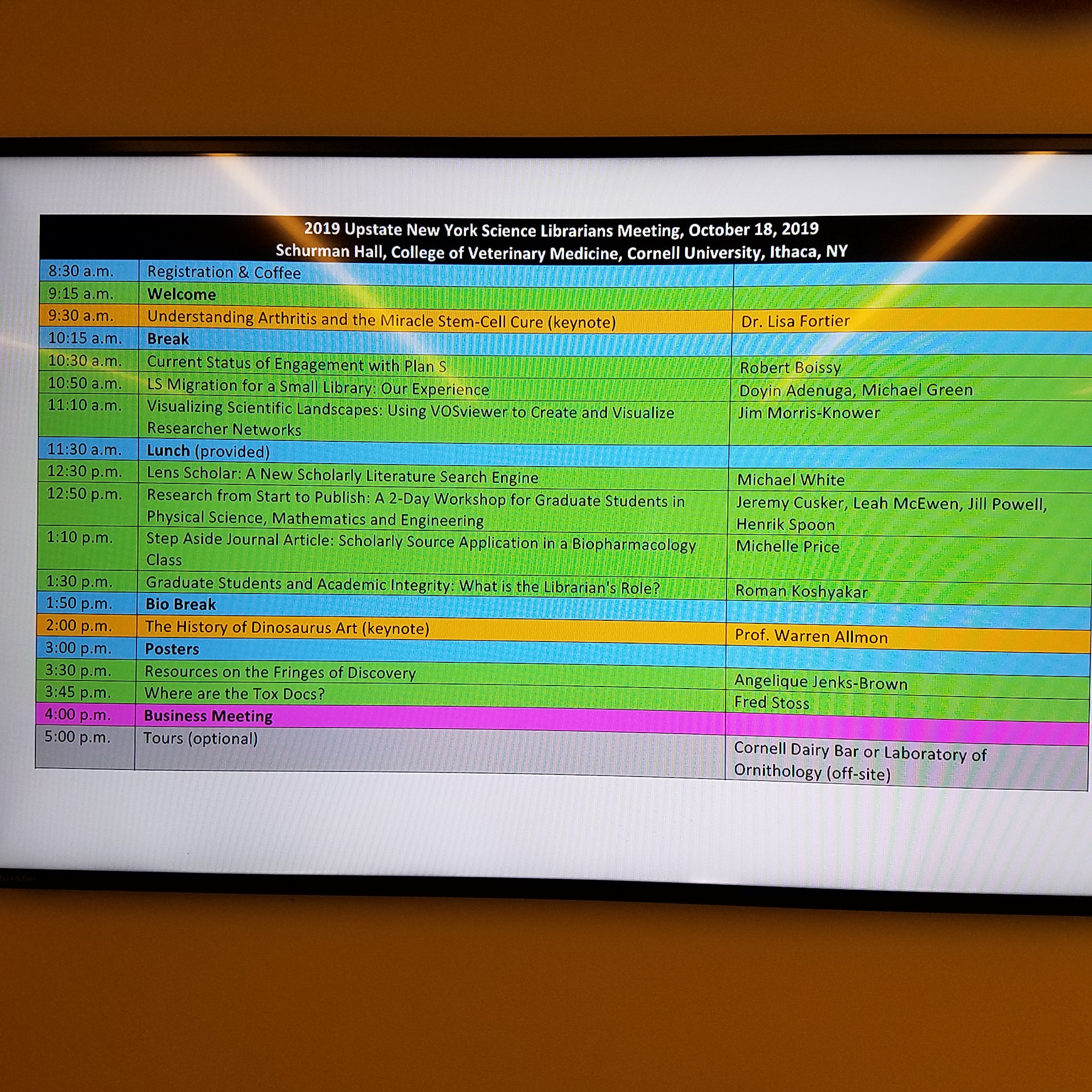 A memory from NYSCILIB at Cornell
Thank you
Robert Boissy
Director of Account Development. Springer Nature
+1-781-244-7918
Robert.Boissy@SpringerNature.Com